MRI-guided PET Reconstruction with  Adaptive Prior Strength
Jorge Cabello1, Udunna Anazodo2
1Siemens Medical Solutions USA, Inc.
2Lawson Health Research Institute, London, Ontario, Canada and Research Centre for Studies in Aging, McGill University, Montreal, Quebec, Canada
Jorge Cabello, PhD
Siemens Medical Solutions, Knoxville
Introduction
PET suffers from limited spatial resolution and noise, partly due (but not limited) to crystal size, injected dose and scan time, while anatomical MRI has high spatial resolution and soft tissue contrast.

The combination of MRI in the PET reconstruction is a method to regularize the PET reconstruction inverse problem, under the general assumption that similar voxels in MRI are similar in the PET image.

PET and MRI data are combined in the objective function, where the influence of the MRI is controlled by a hyper-parameter (β), which is usually fixed for every voxel and iteration, and tweaked for each dataset (patient).

This work presents a method that adaptively calculates β, and out-performs regular OSEM for a wide range of statistics and different radiotracers, applied to brain PET.
Methods
Distance weight
Similarity weight
Potential function
The prior model, written of the form


was based on the Bowsher model, where only voxels similar in the MRI are considered in the calculation of the prior.

The similarity weight was based on the Burg joint entropy1:

The hyper-parameter β2 is calculated for each voxel j, at each iterations, as



where α is a scanner-dependent constant, and uj is the intensity in voxel j, making β dependent on the statistical noise in that voxel.
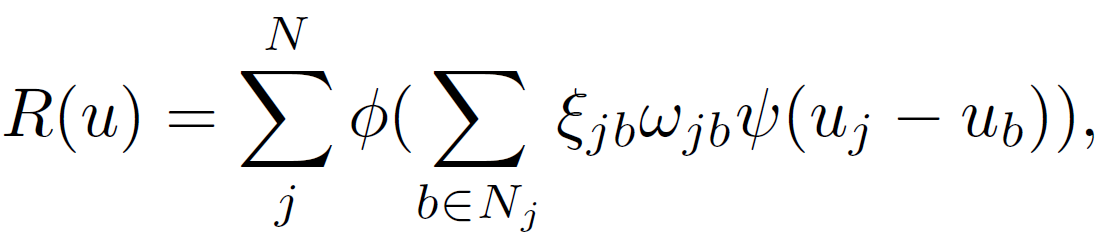 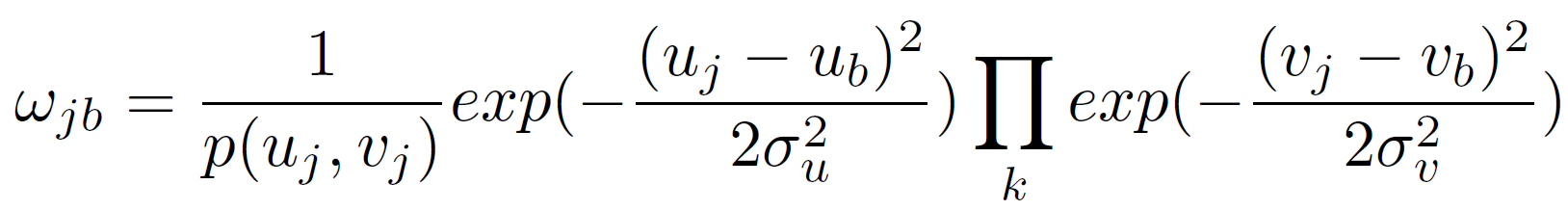 PET
MRI
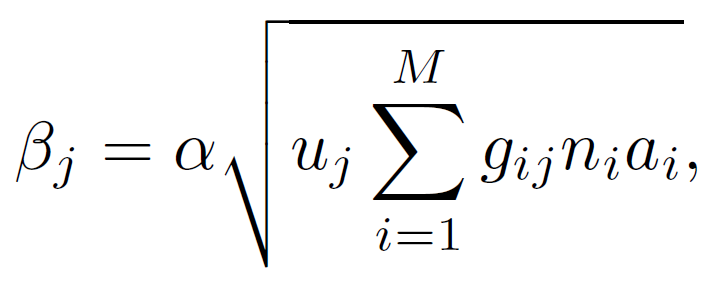 System model, norm and attenuation
1A. Mehranian et al., PMB (2017) 62 (15) 5975-6007.
2A. Salomon et al., arxiv Physics (2019).
Materials
The method was evaluated with simulated and experimental data.

Simulated data:





Experimental data:






Regional analysis was performed using Statistical Parametric Mapping2.
Data were generated using a normal case from the BrainWeb brain database1 and GATE (v8.1). 
The phantom for emission data, attenuation map and T1-weighted were calculated.
22.6 MBq activity of a 5- and 1-minute scans were simulated, resulting in 152x106 and 30x106 trues, respectively.
PET and T1-weighted MRI were acquired on a Biograph mMR.
30 min [18F]-FDG brain scan of 1 patient with suspected epilepsy (200 MBq, 40min p.i) 
20 min [18F]-florbetapir brain scan of 2 patients with suspected Alzheimer's disease (~370MBq, 50 min p.i)
All scans were re-framed to 5- and 1-minute scans.
1https://brainweb.bic.mni.mcgill.ca/
2https://www.fil.ion.ucl.ac.uk/spm/software/spm12/
Results – simulated data
57.0
OSEM
MRI-guided β=102
MRI-guided adaptive β
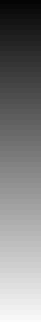 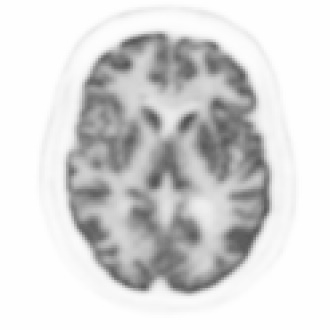 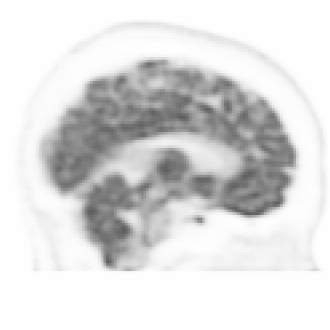 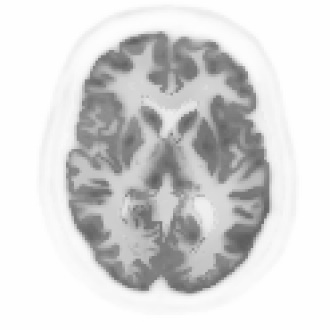 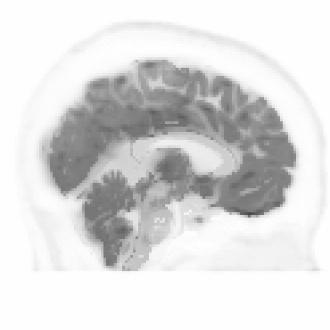 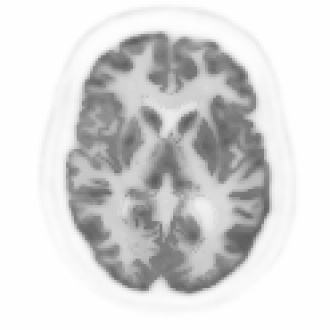 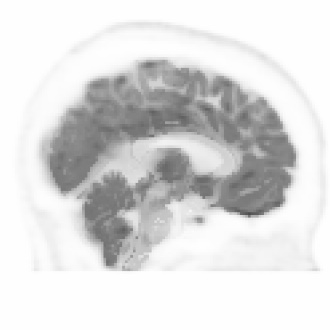 5-min scan
152x106 trues
[kBq/mL]
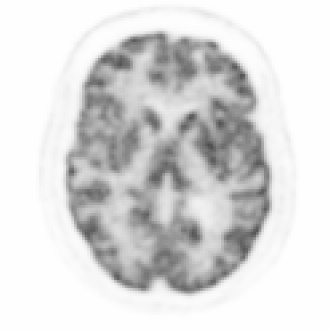 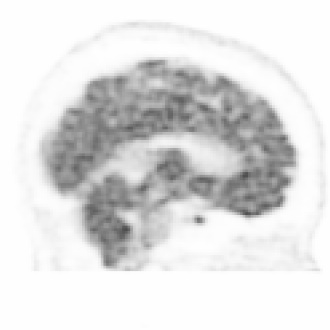 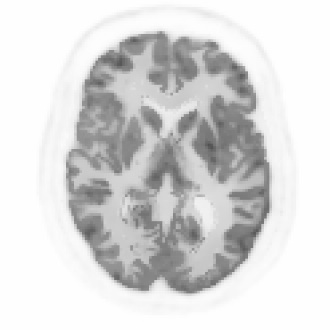 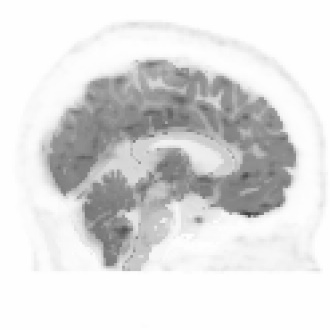 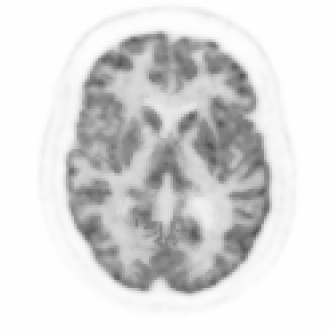 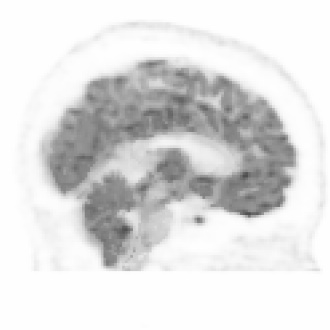 1-min scan
30x106 trues
0.0
Results – simulated data
Lesions only present in the PET data but absent in the MRI data
MRI-guided adaptive β
Lesions in T1w
MRI-guided β=102
MRI-guided adaptive β
Lesions NOT in T1w
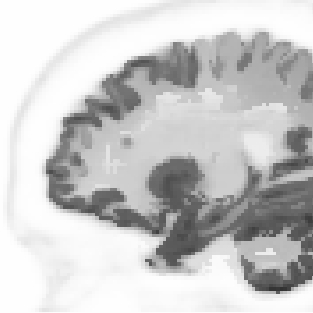 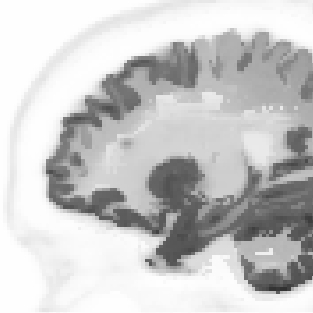 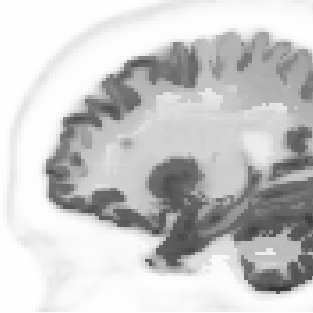 50.0
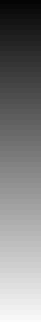 5-min scan
[kBq/mL]
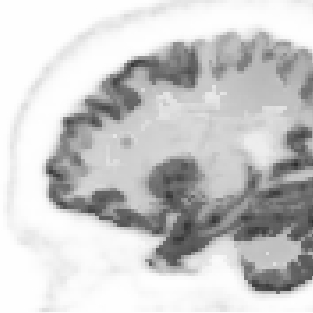 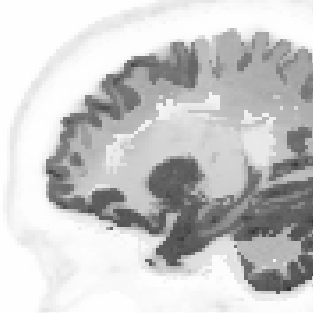 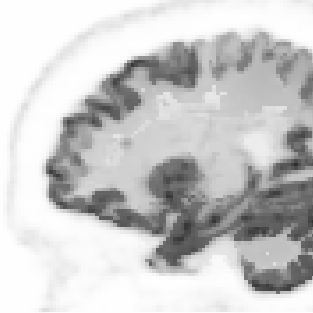 1-min scan
0.0
Results – [18F]-FDG Epilepsy case
30 min
5.4 108 trues
10 min
9.6 107 trues
1 min
1.9 107 trues
PSF
3 iterations
21 subsets
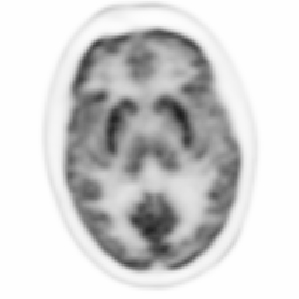 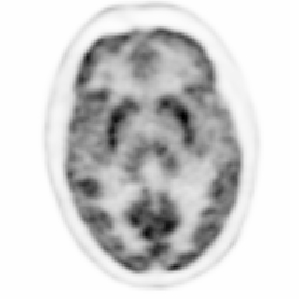 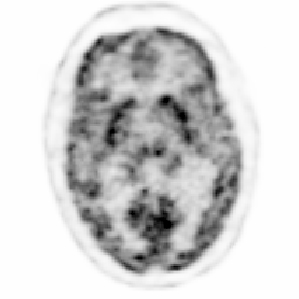 OSEM
30.0
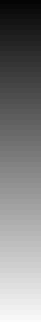 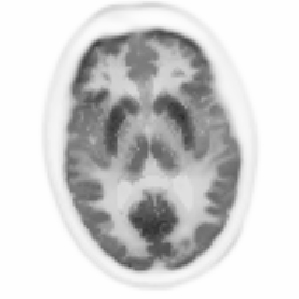 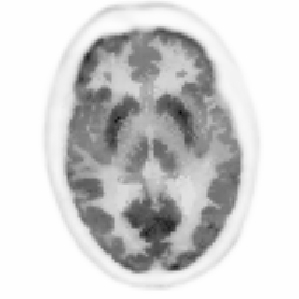 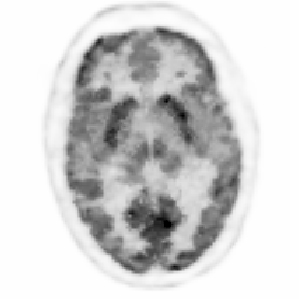 MRI-guided
Adaptive β
[kBq/mL]
[kBq/mL]
[kBq/mL]
[kBq/mL]
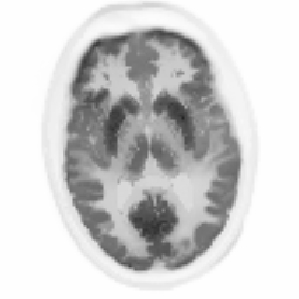 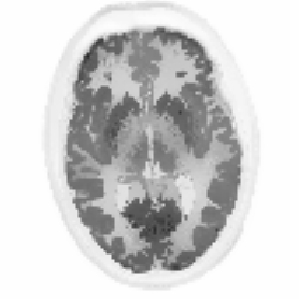 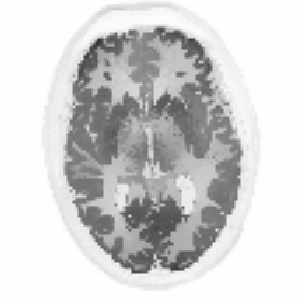 MRI-guided
Fixed β (102)
0.0
Data from Lawson Health Research Institute, London, Ontario, Canada
Results – [18F]-FDG Epilepsy case
30 min
5.4 108 trues
10 min
9.6 107 trues
1 min
1.9 107 trues
PSF
10 iterations
21 subsets
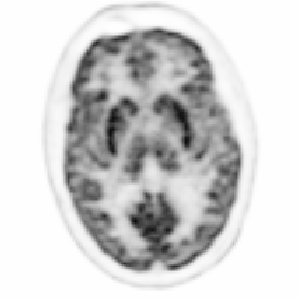 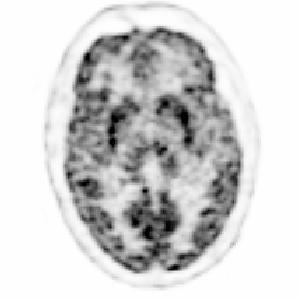 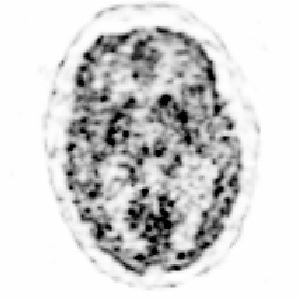 OSEM
30.0
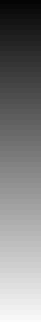 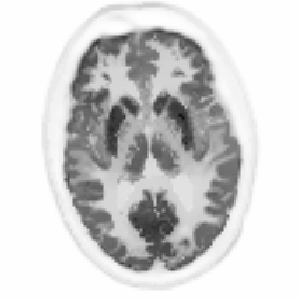 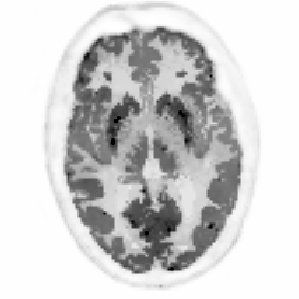 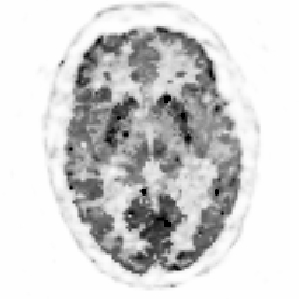 MRI-guided
Adaptive β
[kBq/mL]
[kBq/mL]
[kBq/mL]
[kBq/mL]
0.0
Data from Lawson Health Research Institute, London, Ontario, Canada
ROI analysis
Hippocampus
Cerebellum
Ventricles
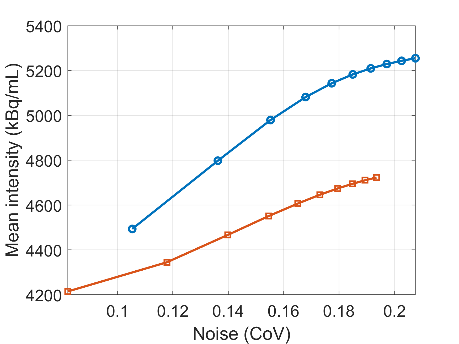 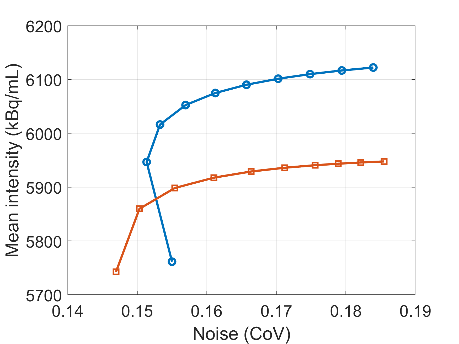 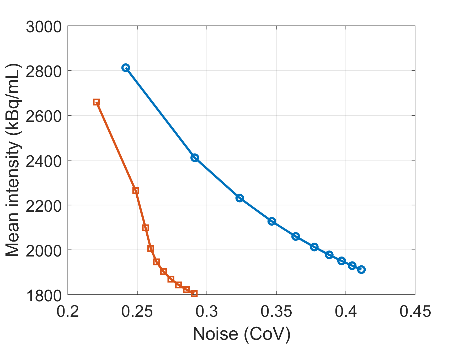 30-min scan
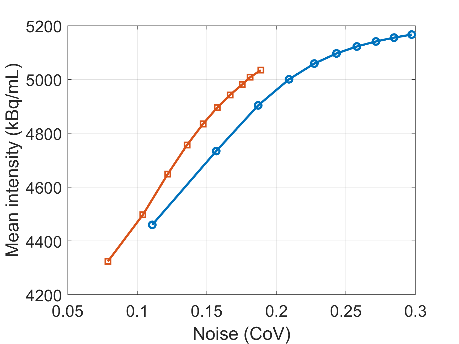 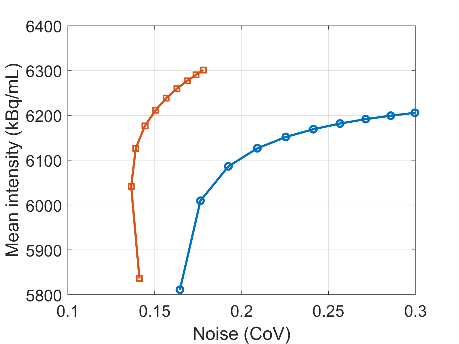 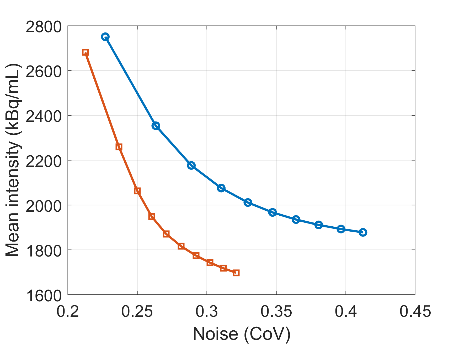 Mean intensity vs noise
5-min scan
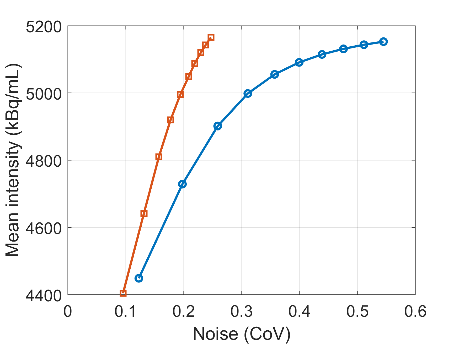 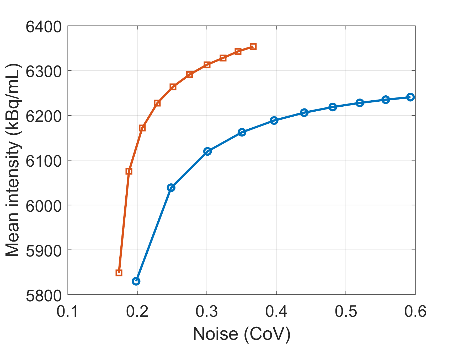 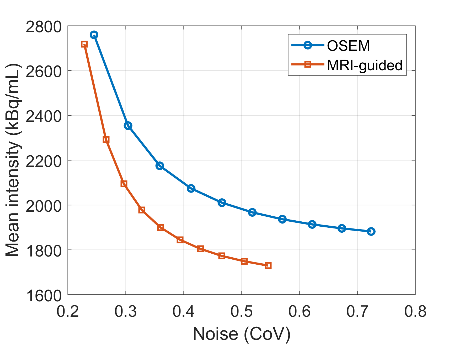 1-min scan
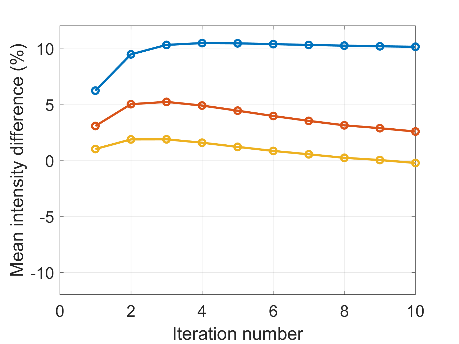 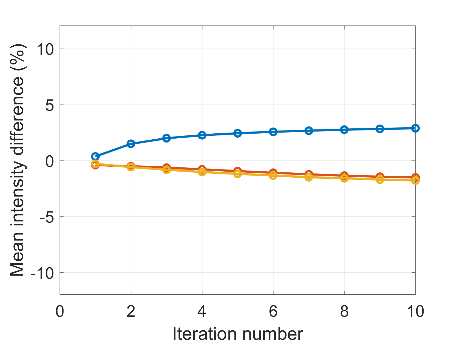 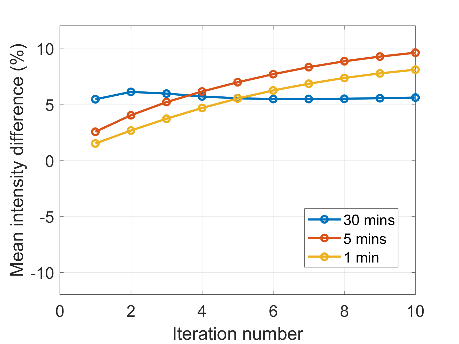 Relative difference between OSEM and MRI-guided for the 30-, 5- and 1-min scans.
Data from Lawson Health Research Institute, London, Ontario, Canada
β-amyloid imaging - [18F]-florbetapir
Patients injected ~375 MBq, scanned for 20 min, 50 min p.i.
Positive amyloid scan
Negative amyloid scan
Data courtesy of Hongyu An from the Mallinckrodt Institute of Radiology, Washington University School of Medicine (St Louis, MO,USA)
β-amyloid imaging - [18F]-florbetapirVOI analysis
Regions subject to show β-amyloid deposition.

Taking the 20 min scan as reference, relative difference for the 5- and 1-min scans.
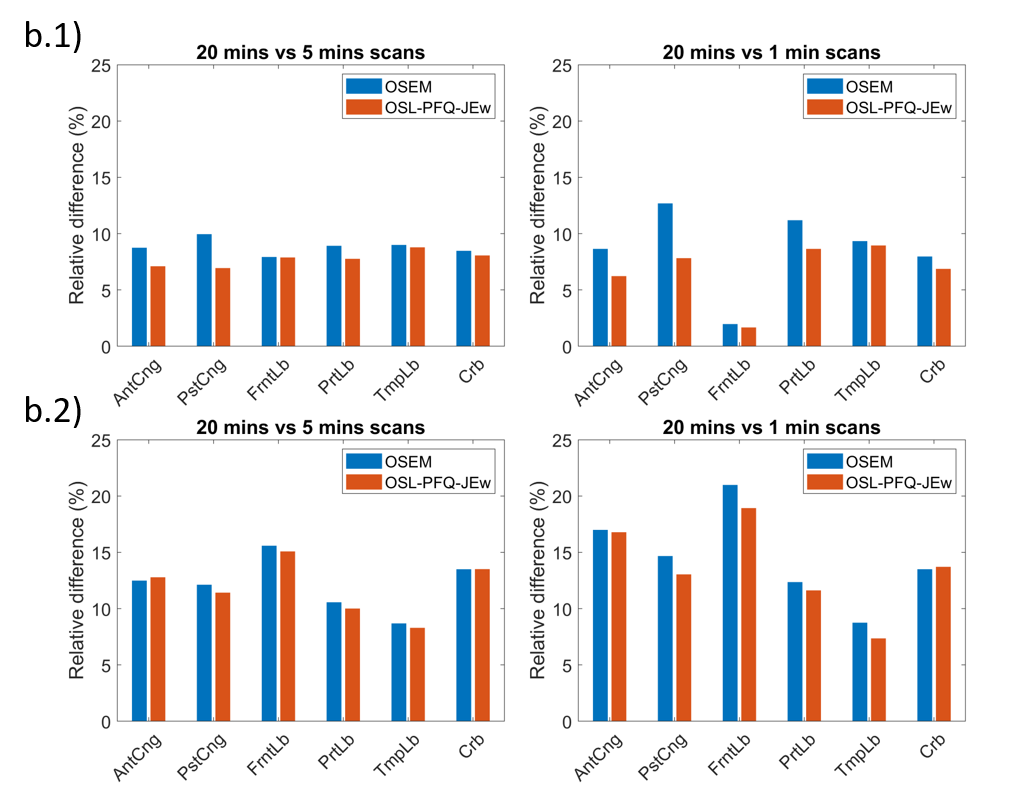 Amyloid+ scan
Amyloid- scan
Data courtesy of Hongyu An from the Mallinckrodt Institute of Radiology, Washington University School of Medicine (St Louis, MO,USA)
PET Quantification - Epilepsy
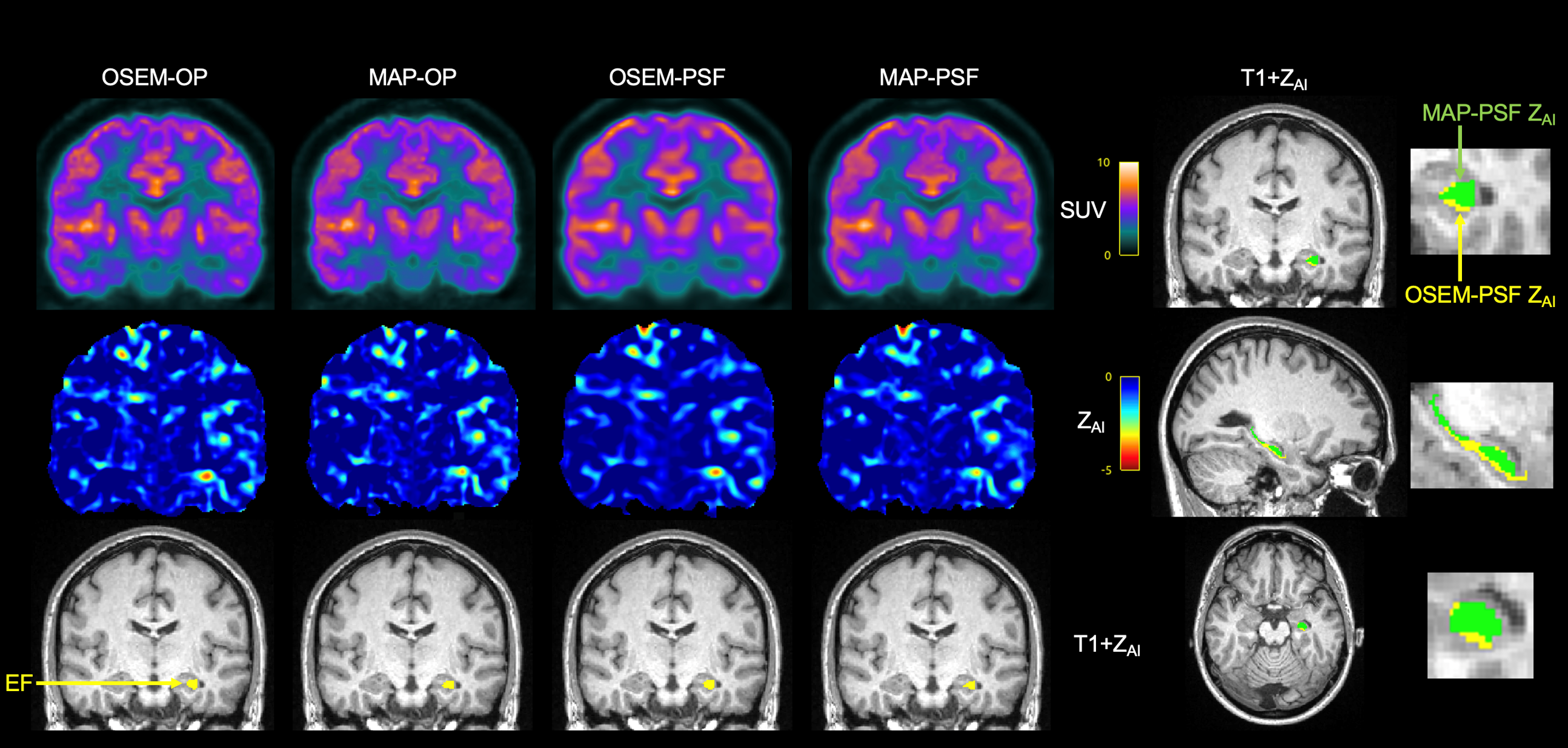 Poirier et al EJHI 2020; Poirier et al Epilepsy Research 2021
PET Quantification - Epilepsy
20 Epilepsy Patients
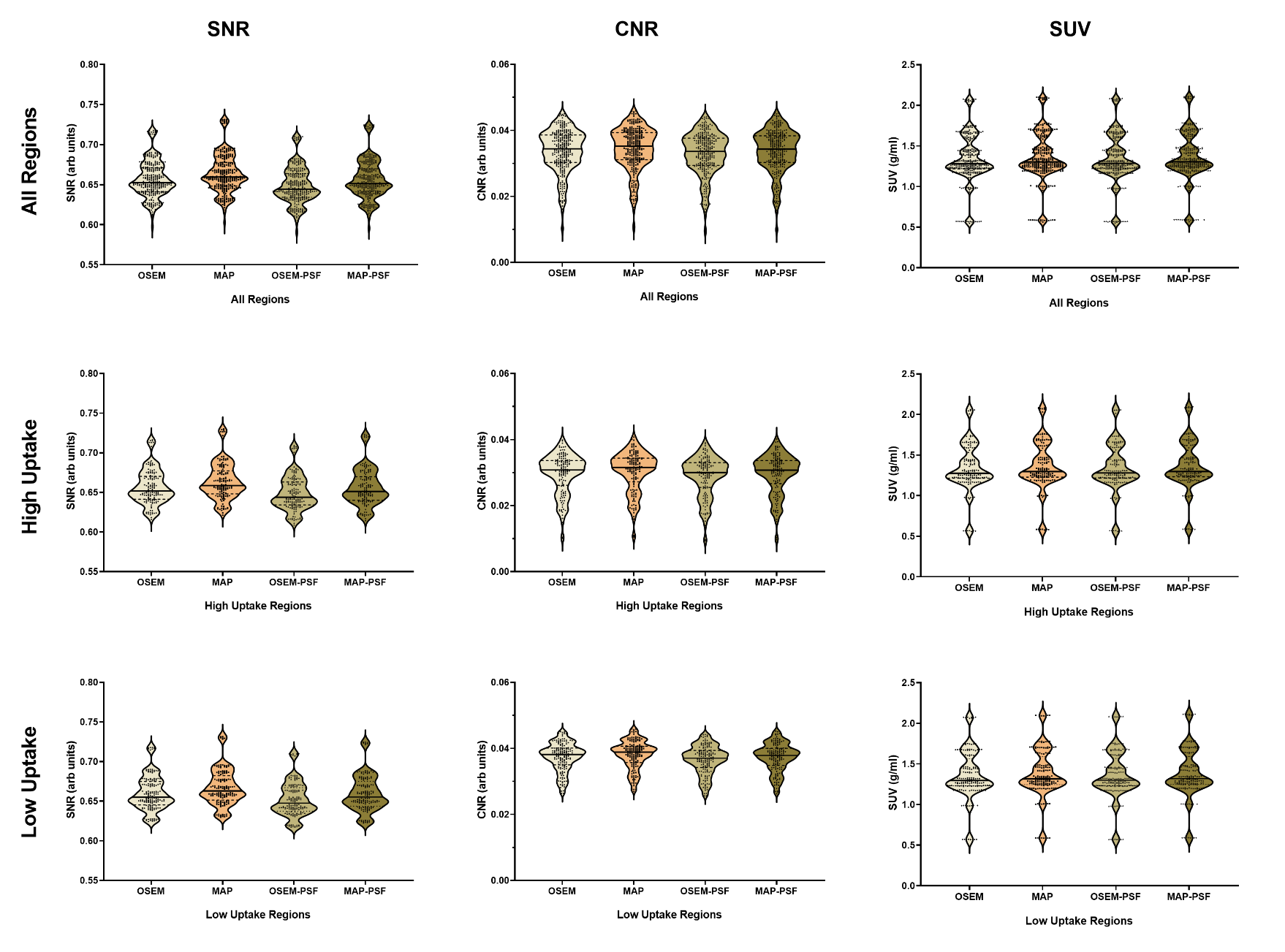 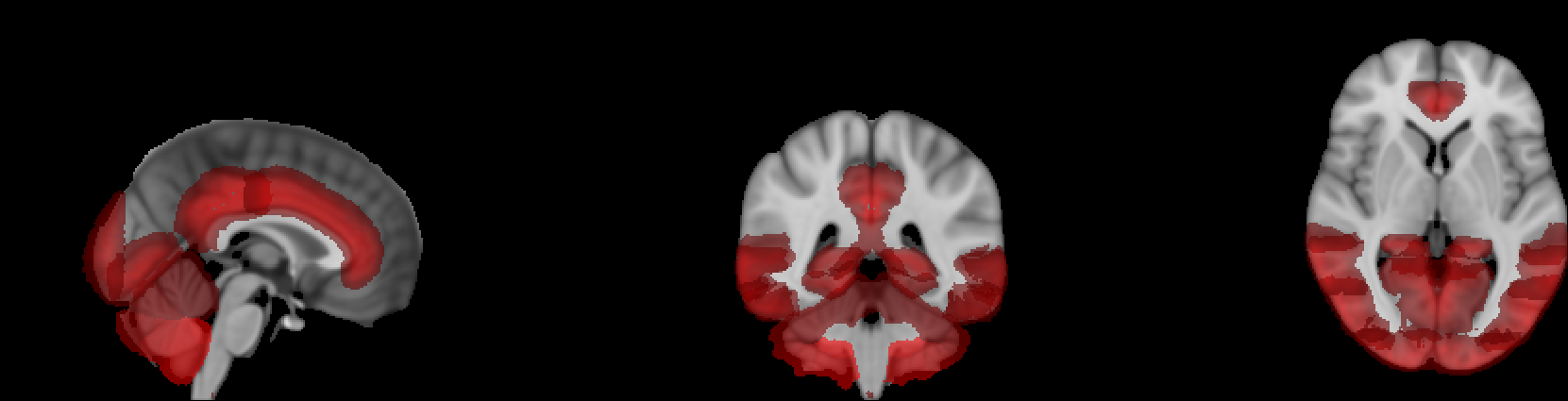 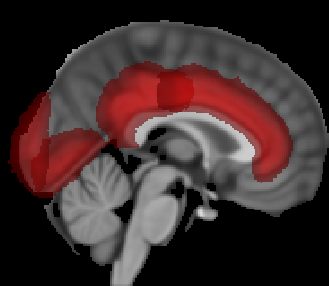 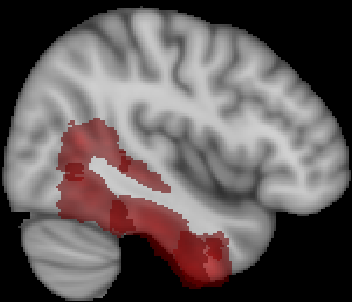 Poirier et al EJHI 2020; Poirier et al Epilepsy Research 2021; Raymond et al Brain & Brain PET 2022
PET Quantification - Epilepsy
20 Epilepsy Patients
T1+ZAI
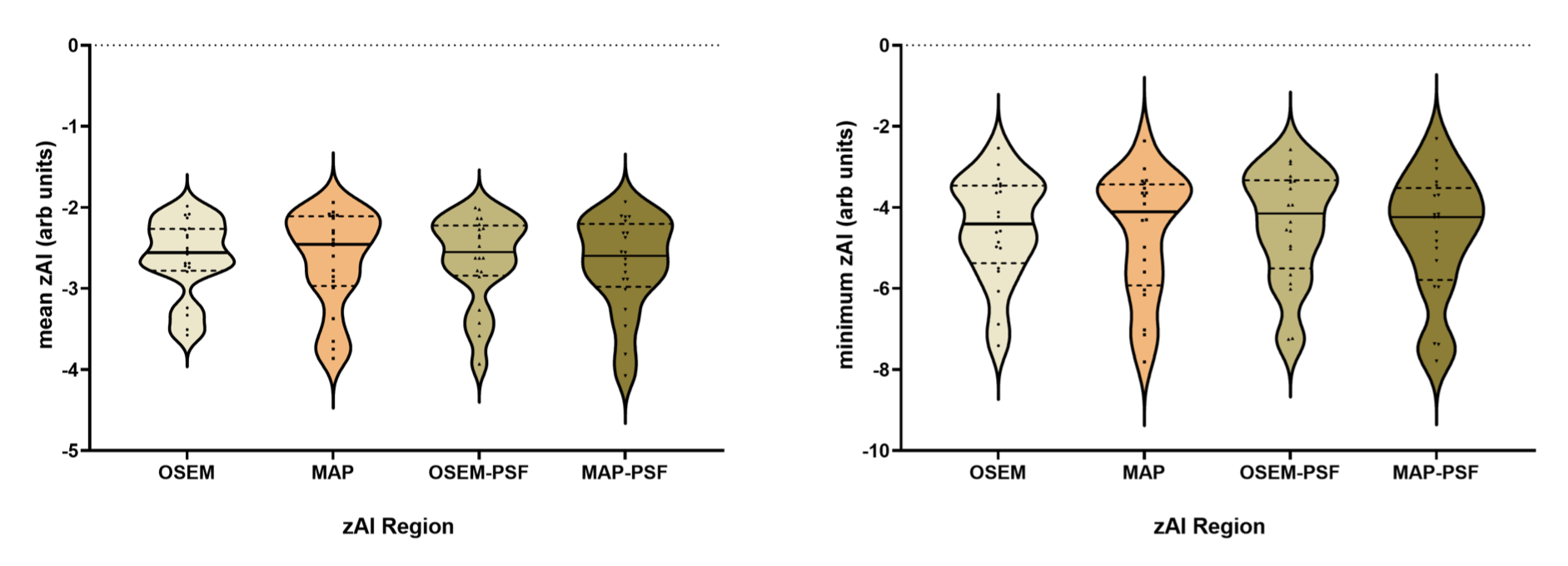 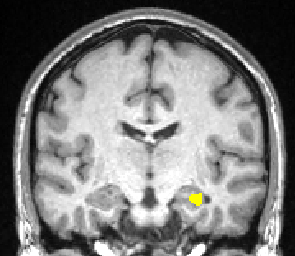 Poirier et al EJHI 2020; Poirier et al Epilepsy Research 2021; Raymond et al Brain & Brain PET 2022
Conclusions
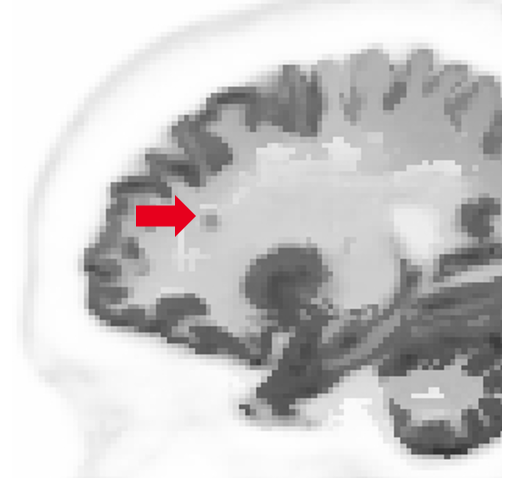 Fixed β showed how the MRI was overly enforced on the PET data for the different levels of statistics, producing in some cases artefacts, noise and loss of PET-only features. The adaptive β did not show this problem at the cost of the MRI not being so enforced.

The clinical cases showed how the usual acquisition time of 20/30 min could be reduced to 5 min without any visible loss of image quality (which could be translated into dose reduction).

The method not only showed to work for more than FDG, but also for activity distributions where the PET does not just follow one type of tissue according to the MRI.

Clinical data showed that differences between OSEM and MRI-guided are <10%. Same comparison with simulated data, comparing to ground truth, is on the way.
[Speaker Notes: 3rd point. PET shows uniform distribution across white and gray matter in the amyloid case, even though MRI shows a clear division.]